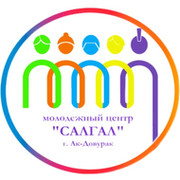 МБУ молодежный центр «Салгал» г. Ак-Довурак
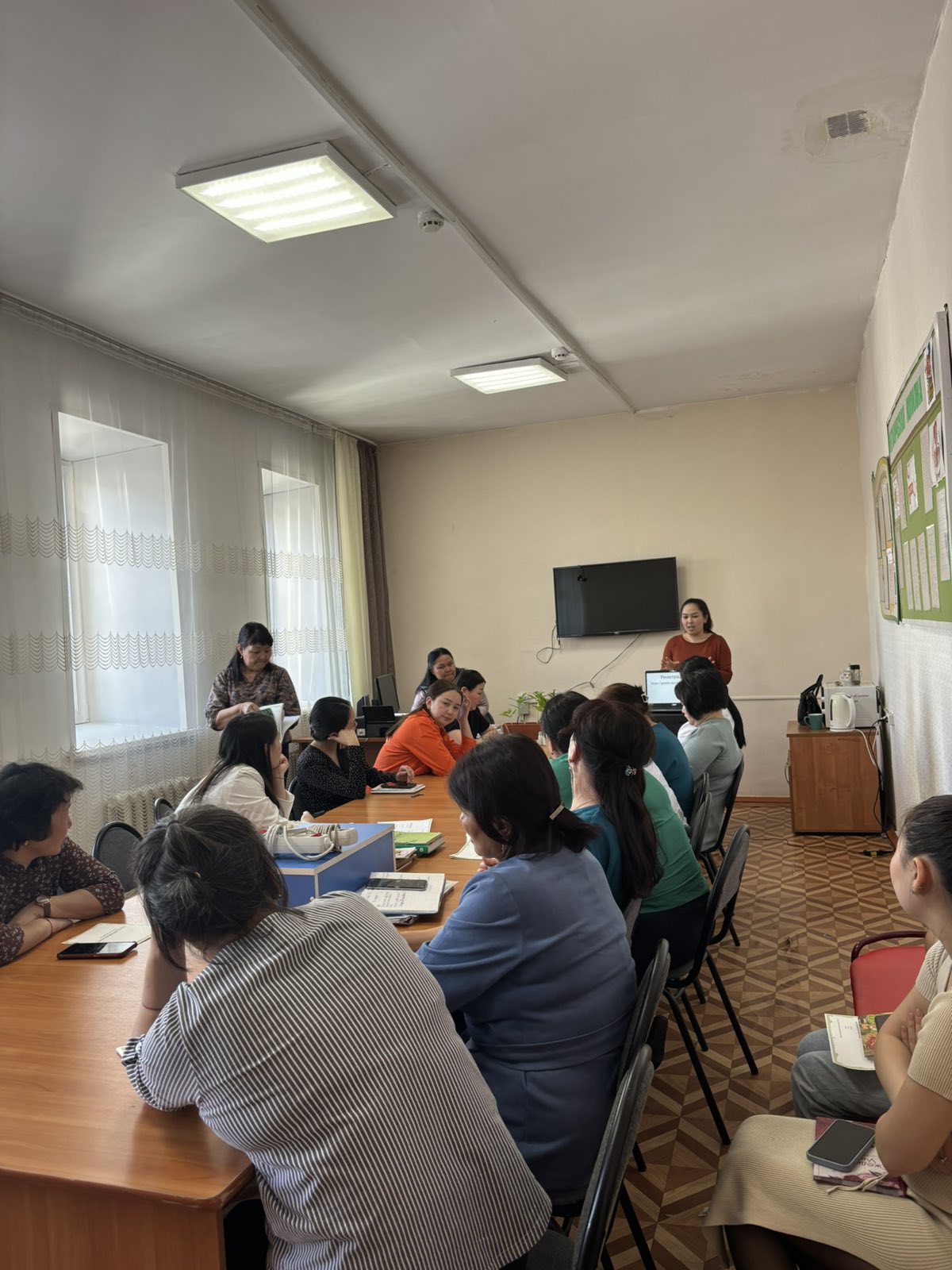 Обмен опытом по Грантам Росмолодежь
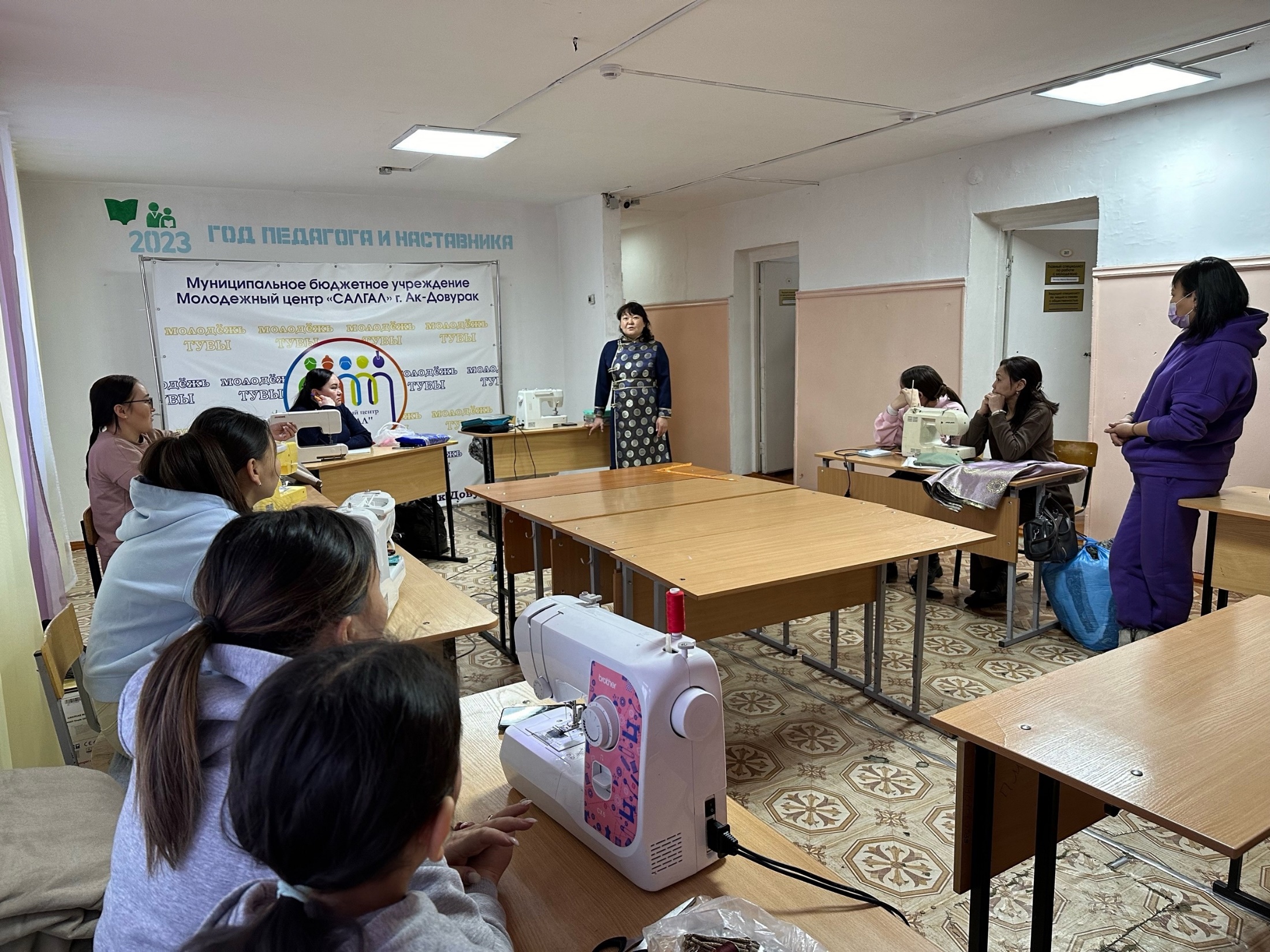 Ог-буле чылын таварыштыр шыва тон даараар мастер-класс
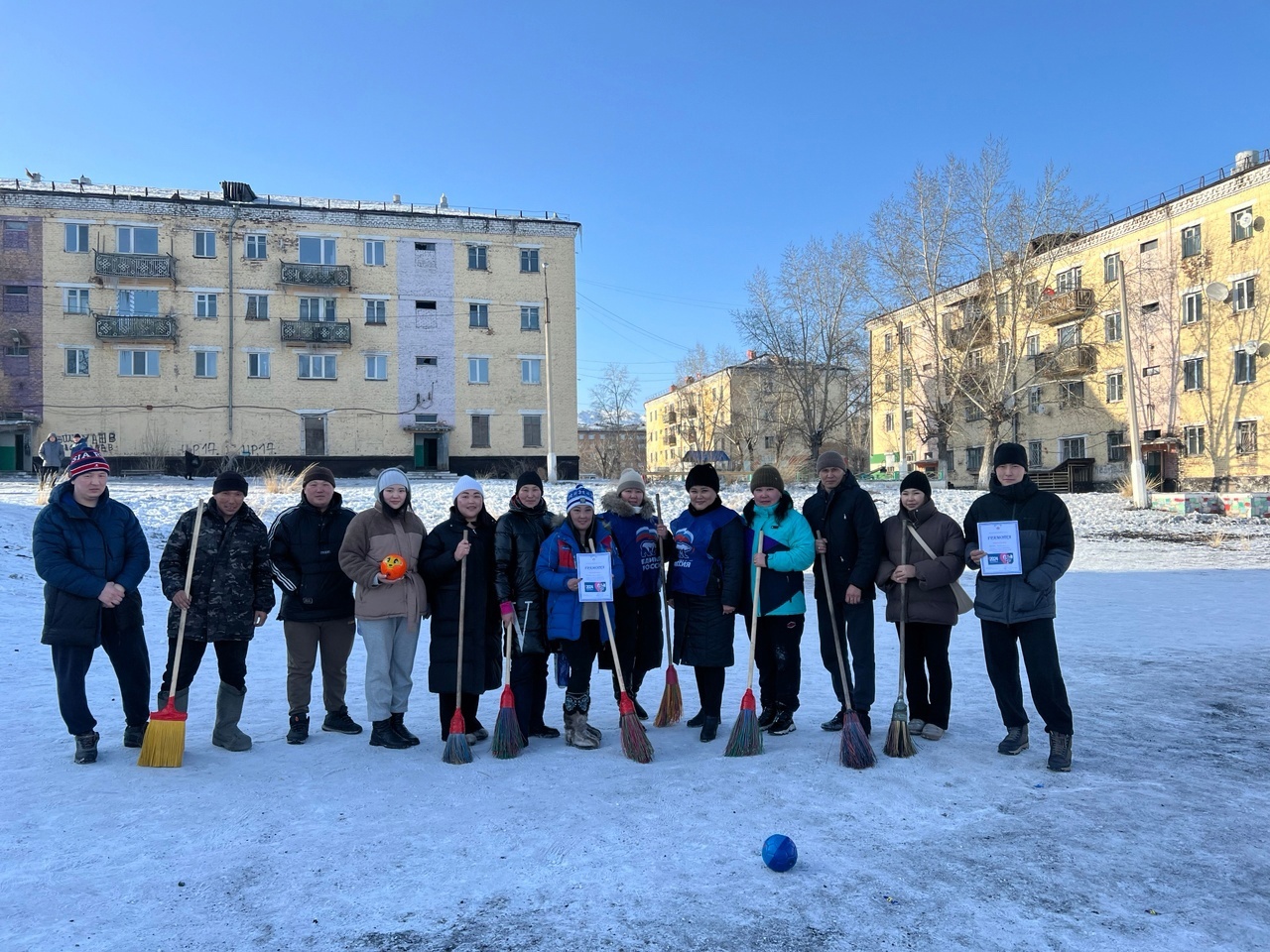 «Ширбиишбол» среди молодежи от 14 до 35 лет 
к году Семьи
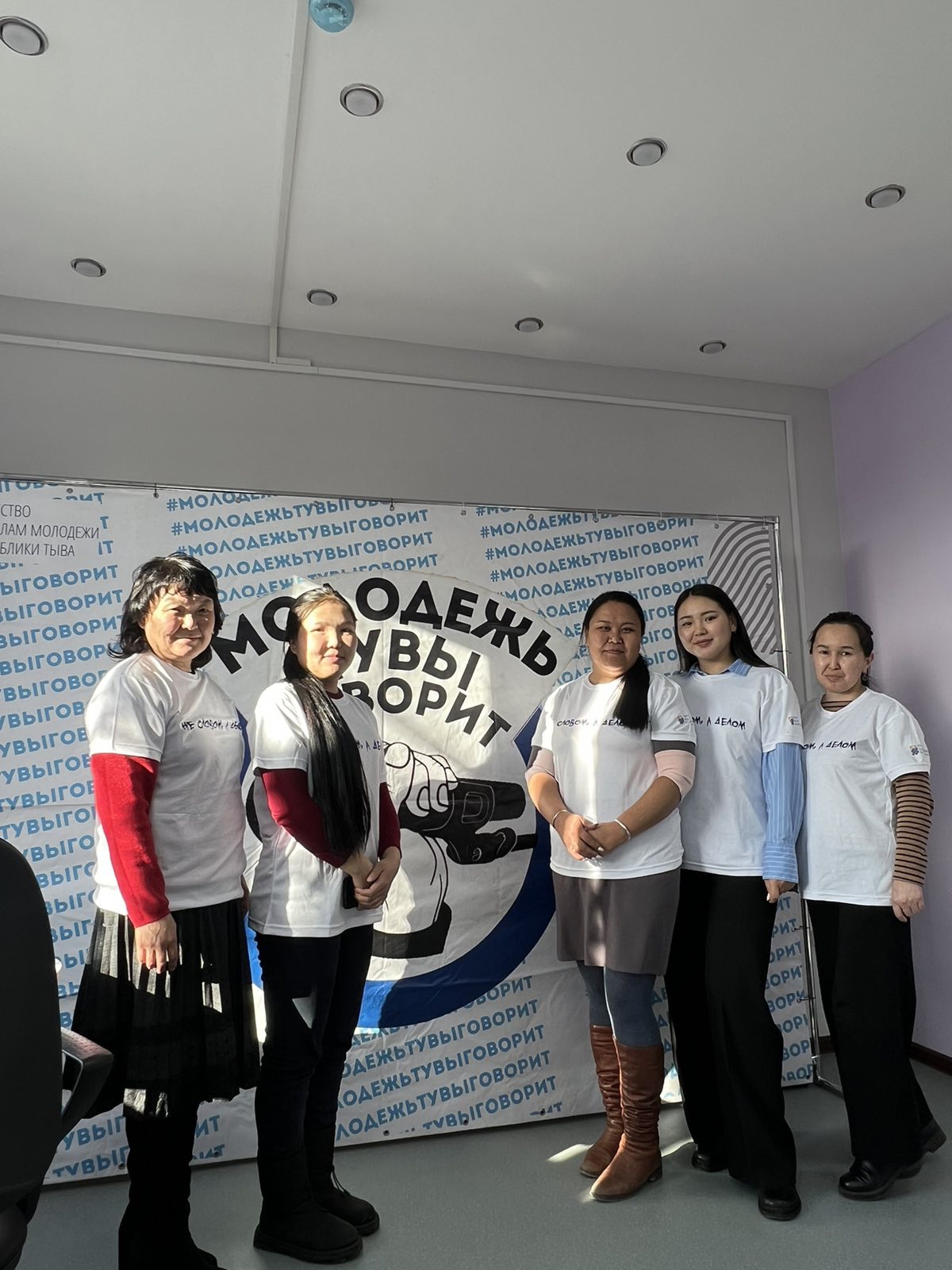 Участие в зональном образовательном форуме «Аныяк Тыва»
Веселые старты среди молодых семей города
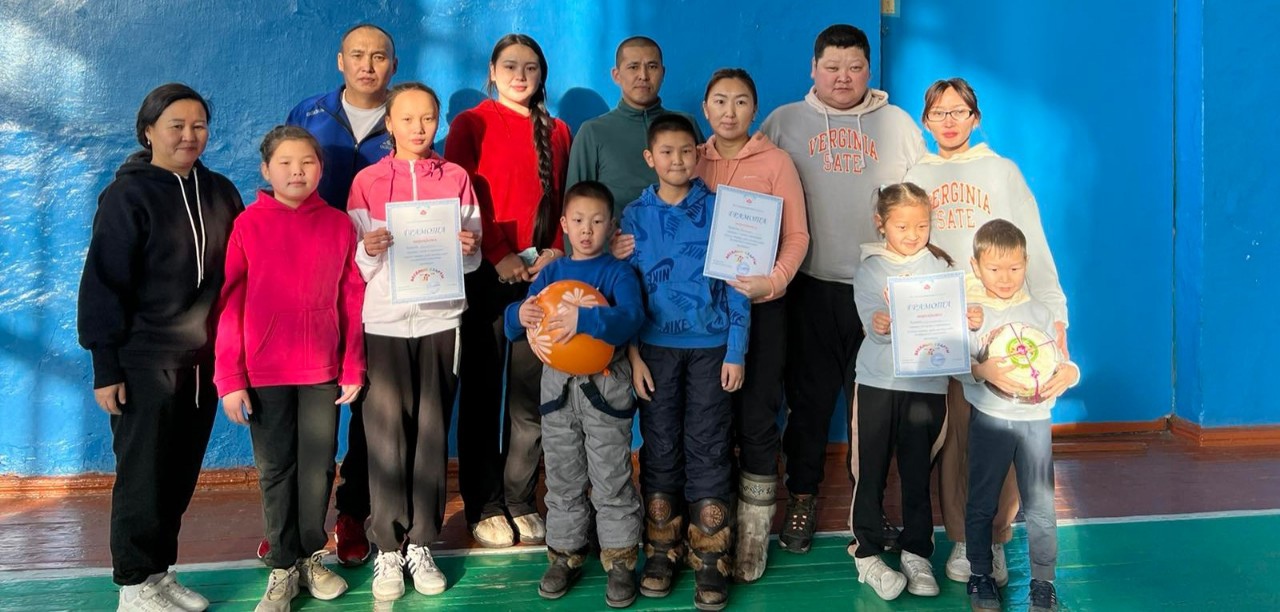 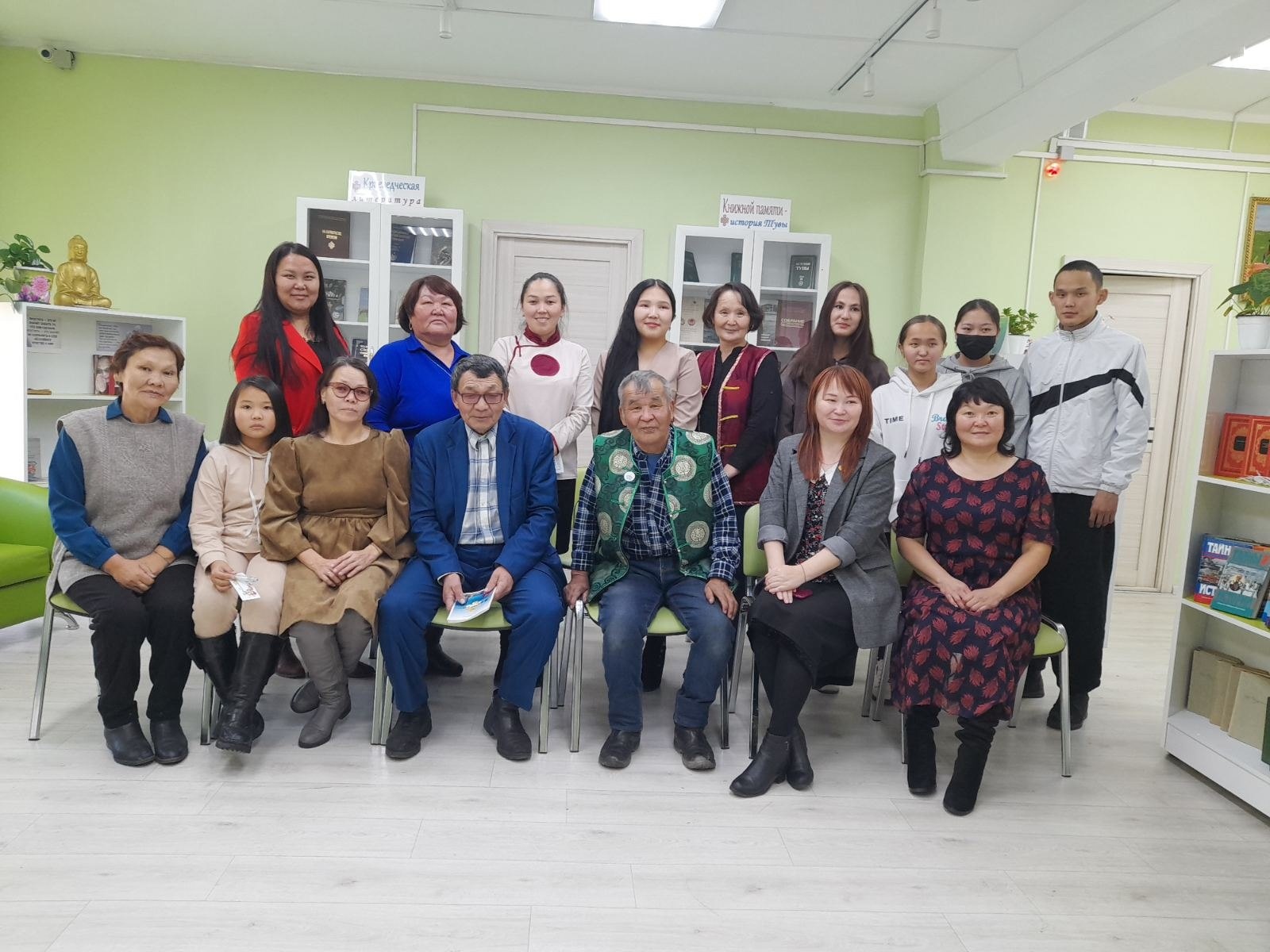 Тыва дыл хуннунге тураскааткан аныяк бижикчилер болгаш «Мажалык» чечен чогаал каттыжыышкынынын кежигуннери-биле чогаадыкчы ужуражылга
Помощь волонтеров в рубке и уборке дров пожилым
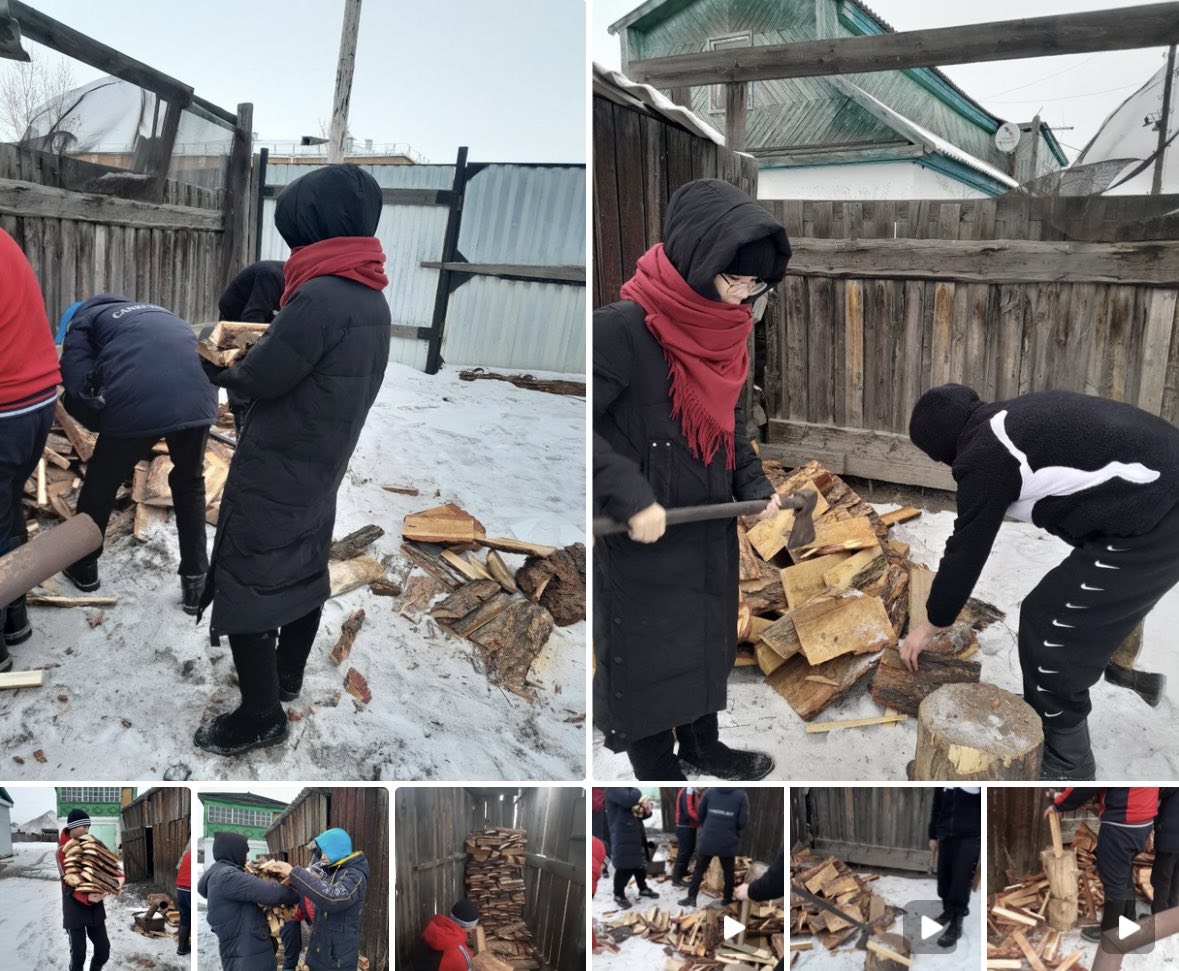 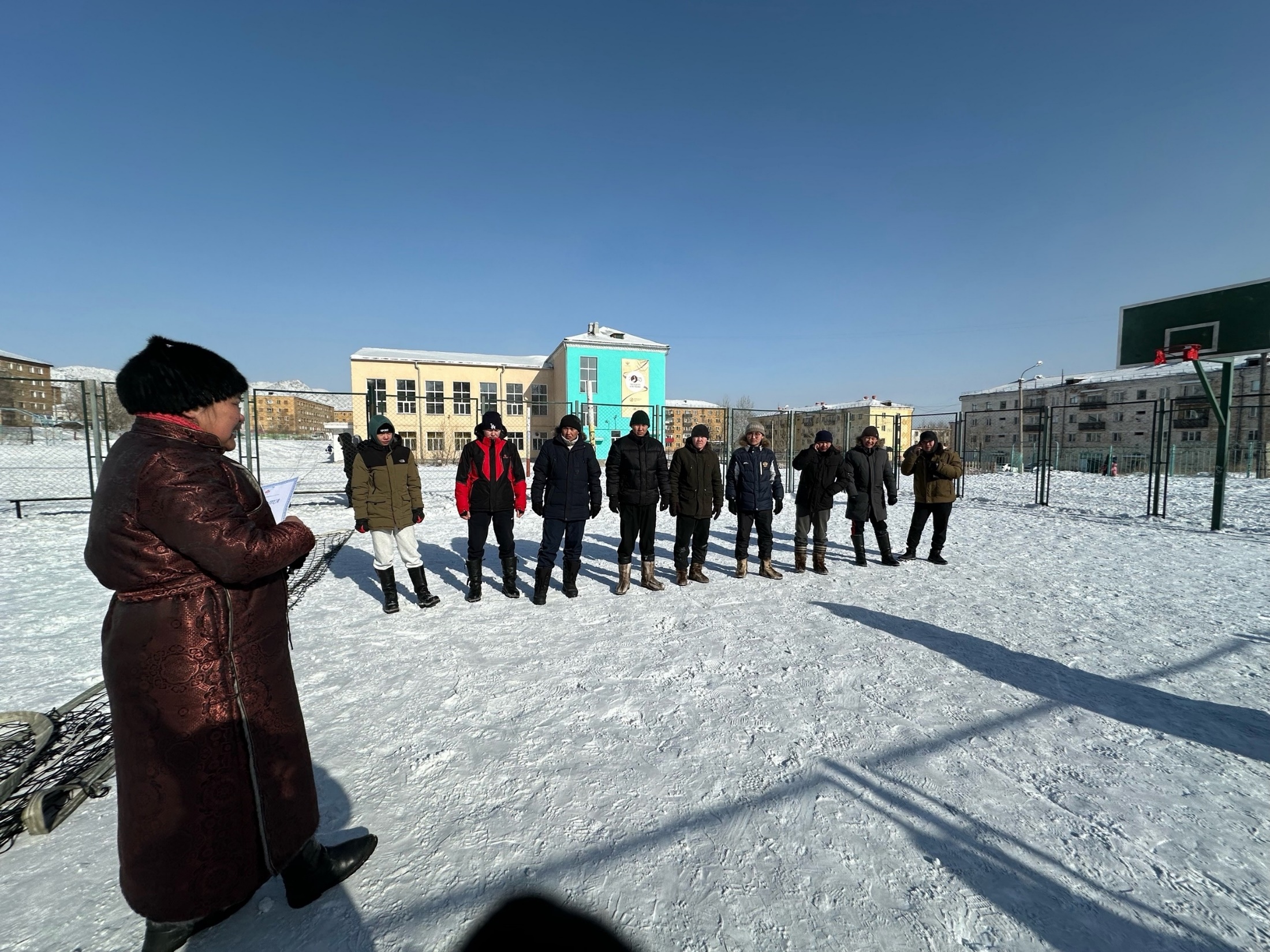 «Тевекбол» среди молодежи от 14 до 35 лет ко Дню Защитника Отечества
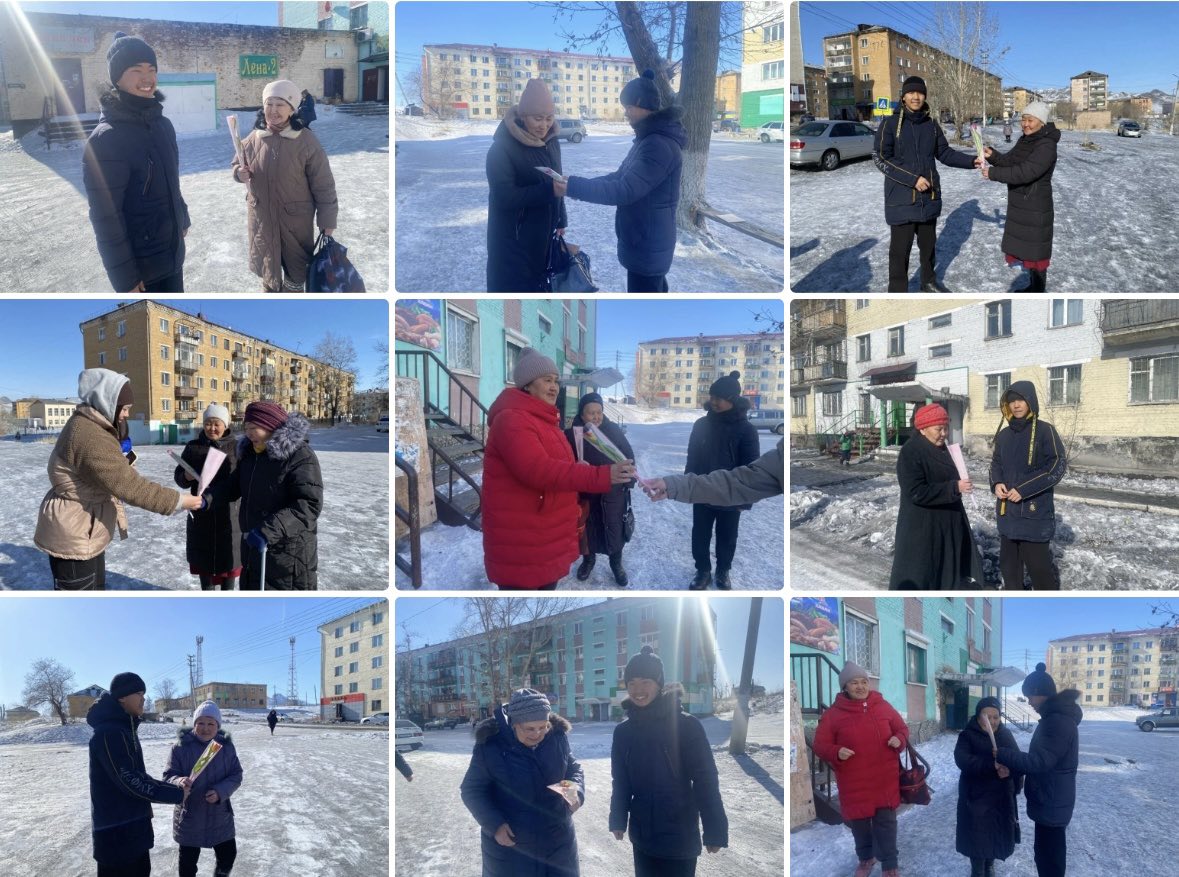 Поздравление женщин города ко Дню 8 марта
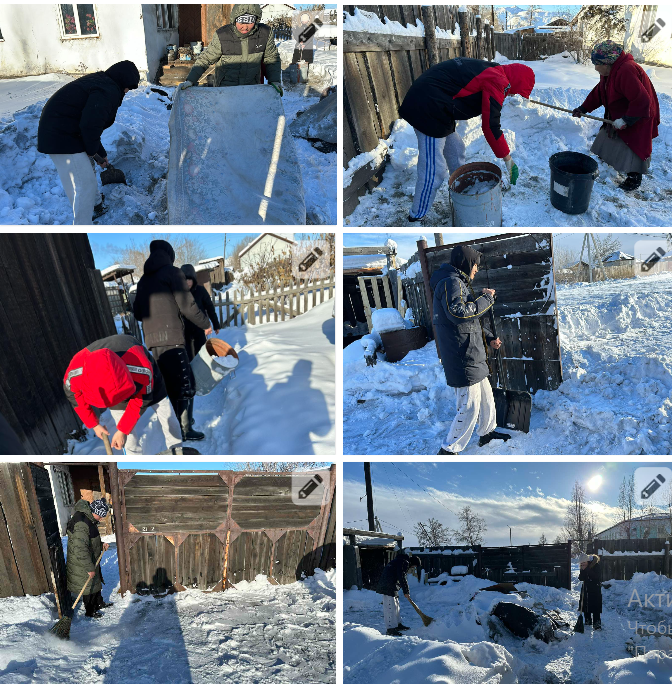 Помощь волонтеров по очистке снега пожилым